CHƯƠNG I. ỨNG DỤNG ĐẠO HÀM ĐỂ KHẢO SÁT 
VÀ VẼ ĐỒ THỊ HÀM SỐ.
TIẾT 5-6: §2 CỰC TRỊ CỦA HÀM SỐ
Điểm A(0;2) là điểm cao nhất của đồ thị trên khoảng (-∞;+∞) . Do đó
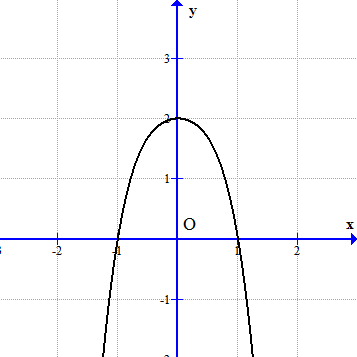 A
Quan sát và chỉ ra điểm cao nhất của đồ thị (C) trên  khoảng (-∞;+∞)?
(C)
Quan sát và chỉ ra:
+) điểm cao nhất của đồ thị (C) trên  khoảng (0; 2).
+) Điểm thấp nhất của đồ thị (C) trên khoảng (2; 4).
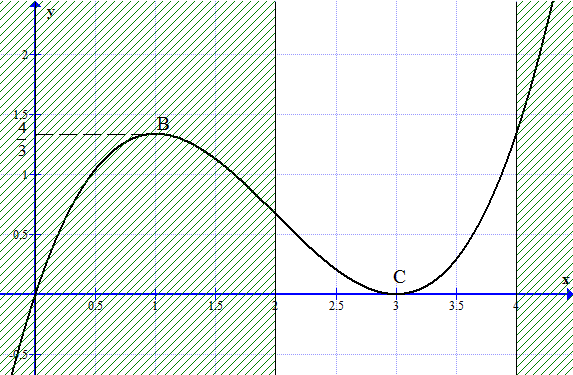 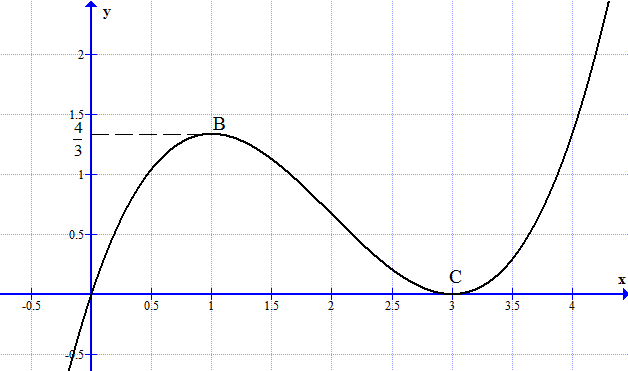 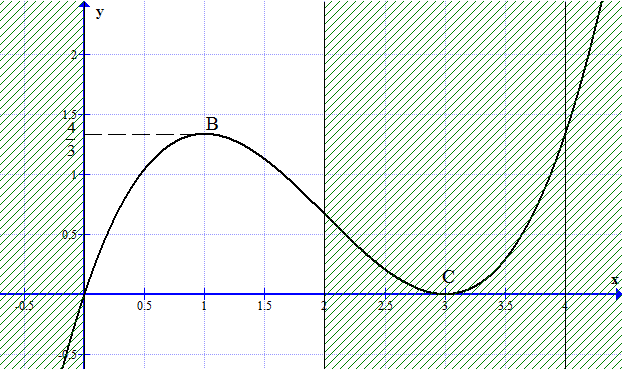 Tiết 5   §2.Cực trị của hàm số
I. Khái niệm cực đại, cực tiểu
1. Định nghĩa
Tiết 5   §2.Cực trị của hàm số
I. Khái niệm cực đại, cực tiểu
2. Chú ý
Tiết 5   §2.Cực trị của hàm số
I. Khái niệm cực đại, cực tiểu
Điểm cực đại của đồ thị hàm số
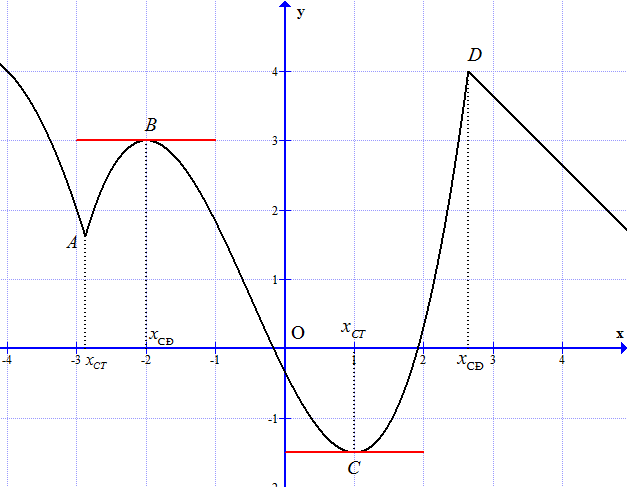 Điểm cực đại của đồ thị hàm số
Điểm cực tiểu của đồ thị hàm số
Điểm cực tiểu của đồ thị hàm số
Quan sát đồ thị (C) và hoàn thiện bảng biến thiên của hàm số.
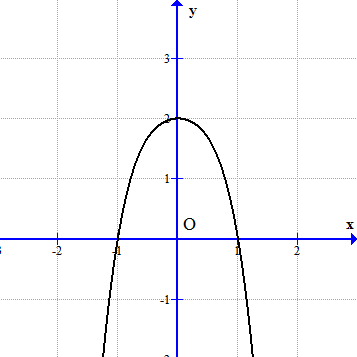 A
⎻
+
(C)
- ∞
- ∞
Quan sát đồ thị (C) và hoàn thiện bảng biến thiên của hàm số.
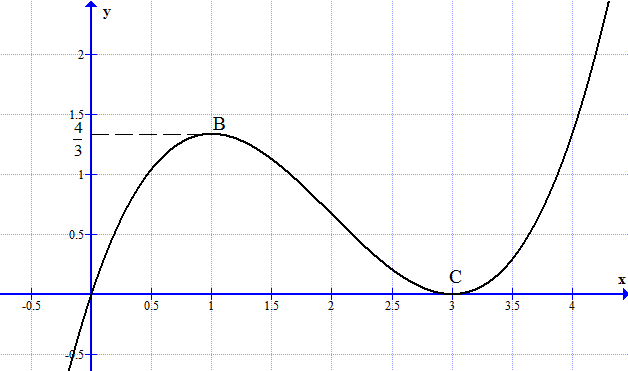 +
⎻
+
+ ∞
- ∞
Tiết 5   §2.Cực trị của hàm số
Tiết 6   §2.Cực trị của hàm số
III. Quy tắc tìm cực trị
*) Quy tắc 1
Tiết 6   §2.Cực trị của hàm số
III. Quy tắc tìm cực trị
	*) Quy tắc 1
+
⎻
+
+ ∞
- ∞
+
+
⎻
⎻
+∞
+ ∞
+
⎻
+ ∞
+∞
Tiết 6   §2.Cực trị của hàm số
III. Quy tắc tìm cực trị
*) Định lí 2
Giả sử y = f(x) có đạo hàm cấp 2 trong                           (h > 0). 
a) Nếu f(x0) = 0, f(x0) > 0 thì x0 là điểm cực tiểu.
b) Nếu f(x0) = 0, f(x0) < 0  thì x0 là điểm cực đại.
*) Quy tắc 2
Tìm tập xác định
Tính f’(x). Giải phương trình f’(x)=0 và kí hiệu xi (i=1,2,…) là các nghiệm của nó.
Tính f’’(x) và f’’(xi) 
Dựa vào dấu của f’’(xi) suy ra tính chất cực trị của điểm xi
Tiết 6   §2.Cực trị của hàm số
III. Quy tắc tìm cực trị
*) Ví dụ 1
Tìm cực trị của hàm số
Ví dụ 2: Xác định giá trị của m để hàm số  
 đạt CĐ tại x = 2.
Câu hỏi trắc nghiệm
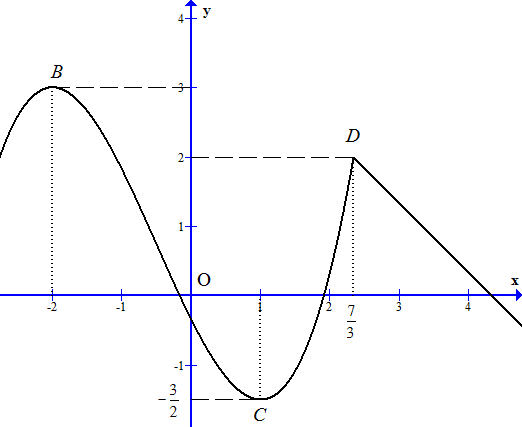 20
19
18
17
16
15
14
13
12
11
10
9
8
7
6
5
4
3
2
1
HẾT GIỜ
Tính giờ
Câu hỏi trắc nghiệm
20
19
18
17
16
15
14
13
12
11
10
9
8
7
6
5
4
3
2
1
HẾT GIỜ
Tính giờ
20
19
18
17
16
15
14
13
12
11
10
9
8
7
6
5
4
3
2
1
HẾT GIỜ
Tính giờ
Câu hỏi trắc nghiệm
Câu 4. Cho hàm số y = f (x) liên tục trên R và có bảng biến thiên như sau
       



   
Khẳng định nào sau đây đúng?
       A. Hàm số có đúng một cực trị. 
       B. Hàm số có giá trị cực tiểu bằng 1.
       C. Hàm số có giá trị lớn nhất bằng 0 và giá trị nhỏ nhất bằng -1.
       D. Hàm số đạt cực đại tại x = 0 và đạt cực tiểu tại x = 1.
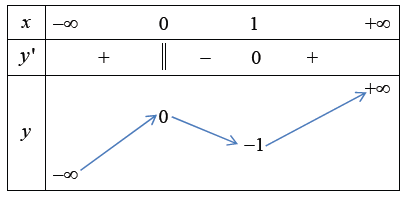 20
19
18
17
16
15
14
13
12
11
10
9
8
7
6
5
4
3
2
1
HẾT GIỜ
Tính giờ
20
19
18
17
16
15
14
13
12
11
10
9
8
7
6
5
4
3
2
1
HẾT GIỜ
Tính giờ
20
19
18
17
16
15
14
13
12
11
10
9
8
7
6
5
4
3
2
1
HẾT GIỜ
Tính giờ
20
19
18
17
16
15
14
13
12
11
10
9
8
7
6
5
4
3
2
1
HẾT GIỜ
Tính giờ
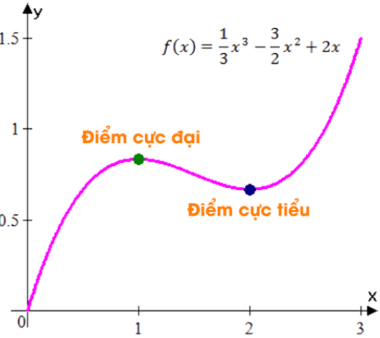 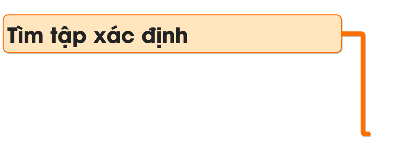 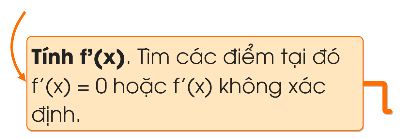 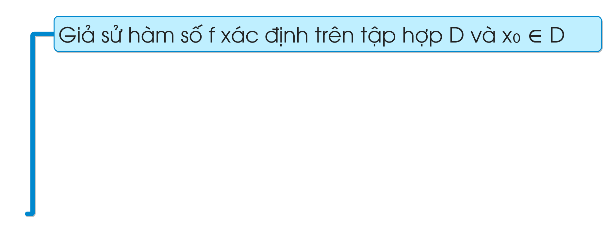 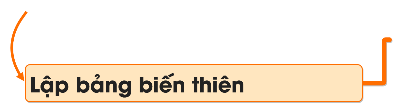 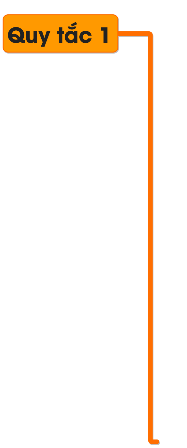 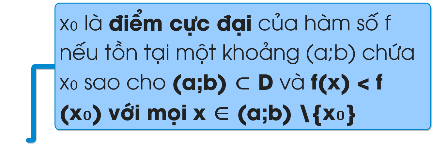 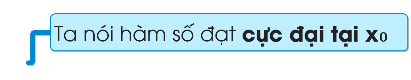 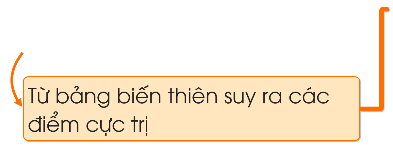 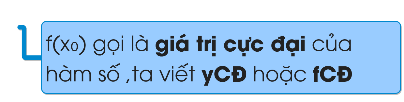 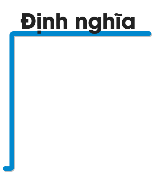 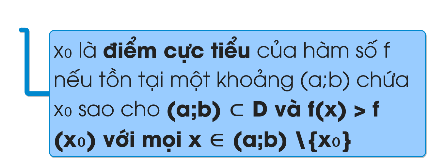 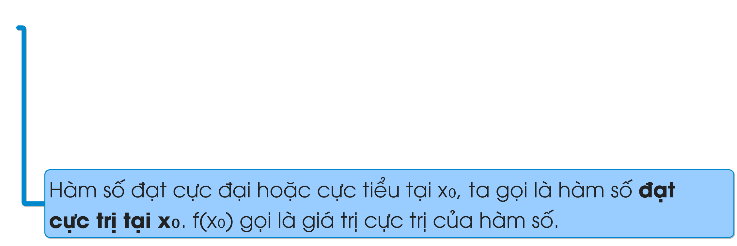 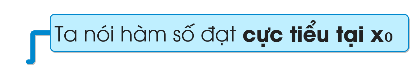 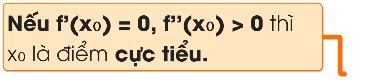 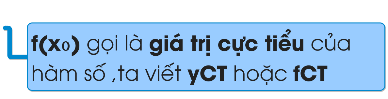 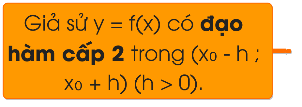 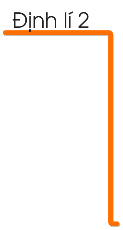 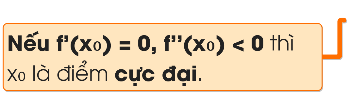 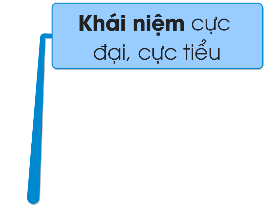 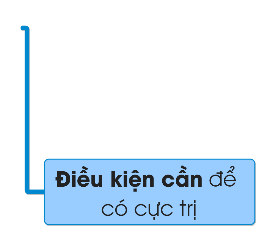 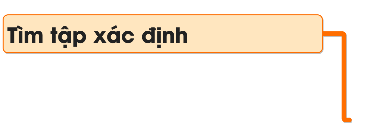 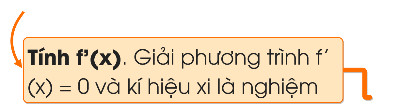 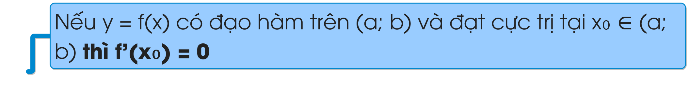 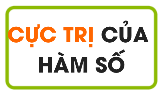 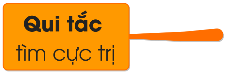 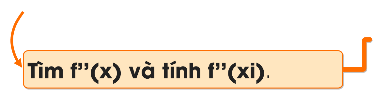 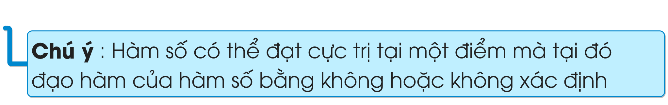 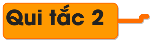 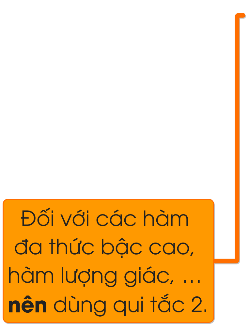 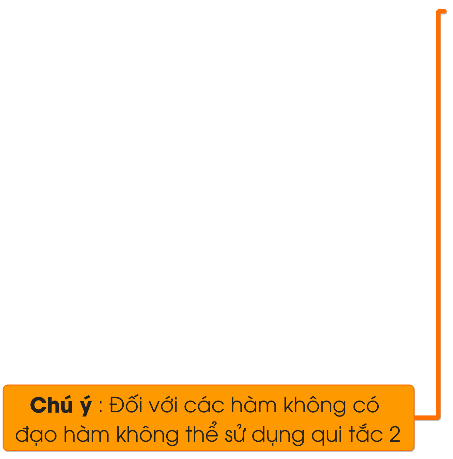 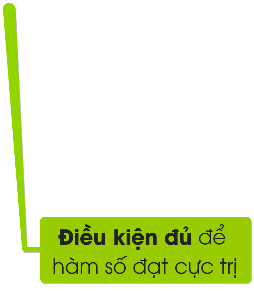 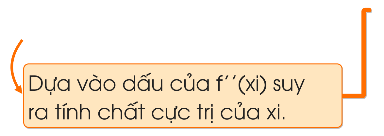 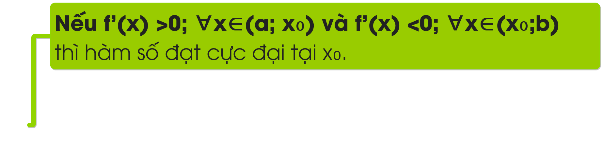 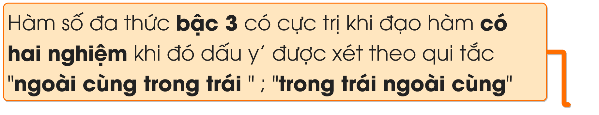 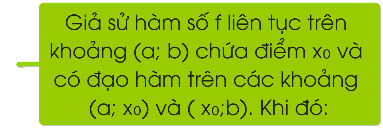 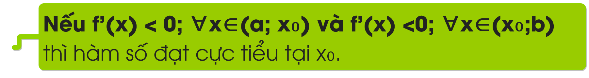 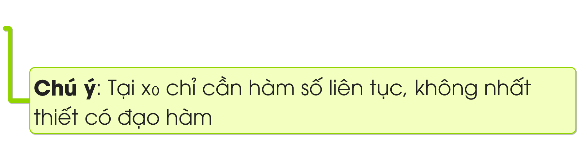 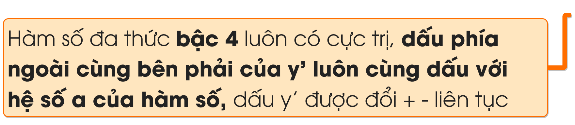